PlaybookThe MusicalA Workshop
Friday, October 13, 2023
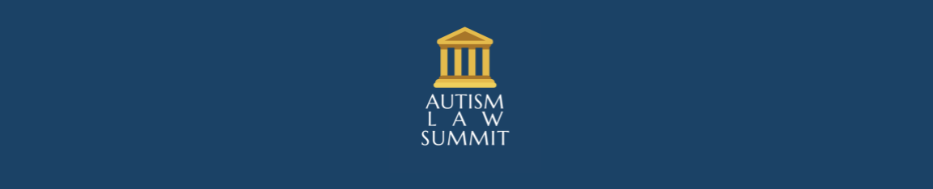 The Playbook Team
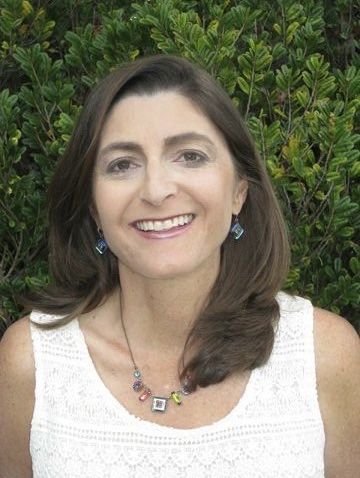 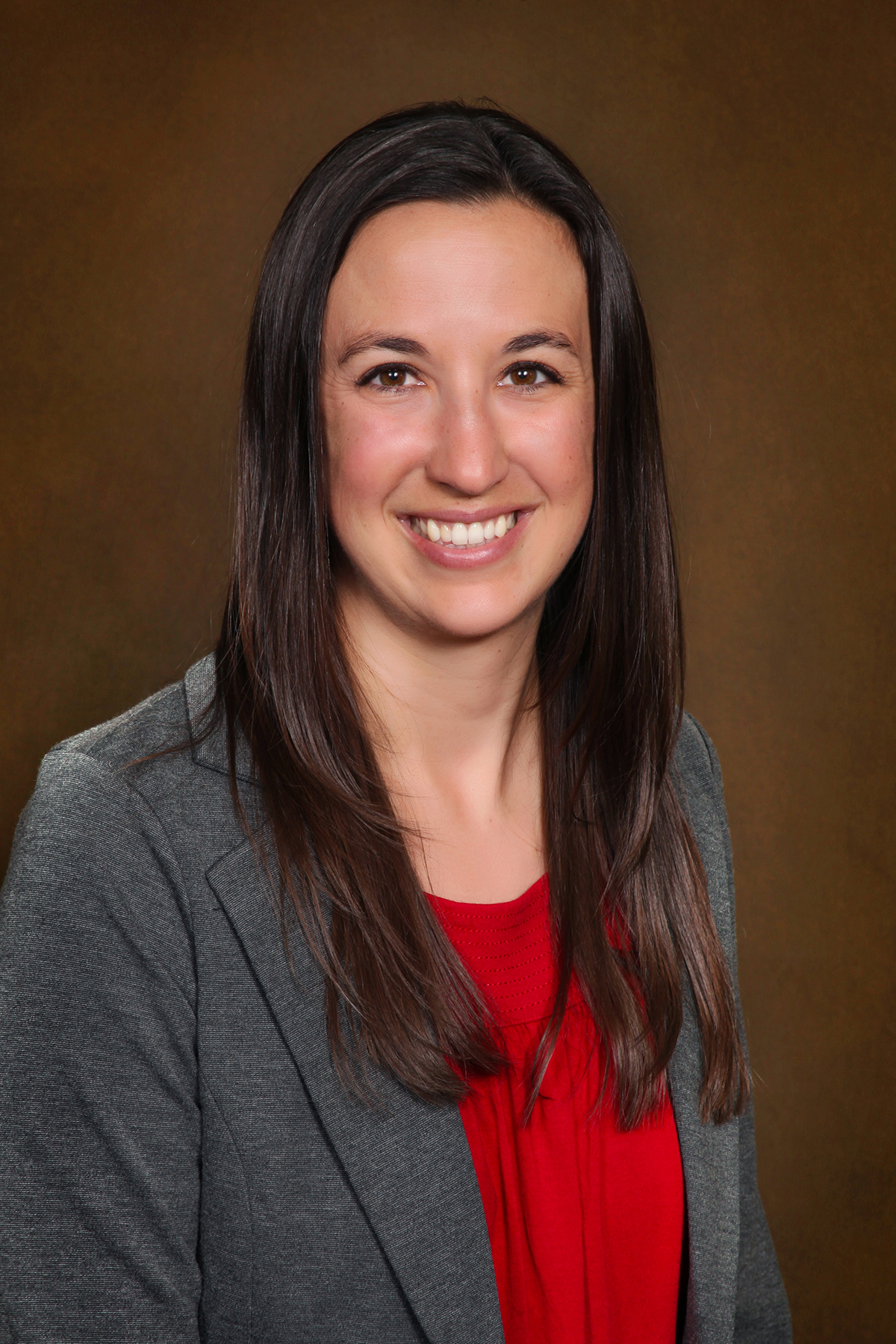 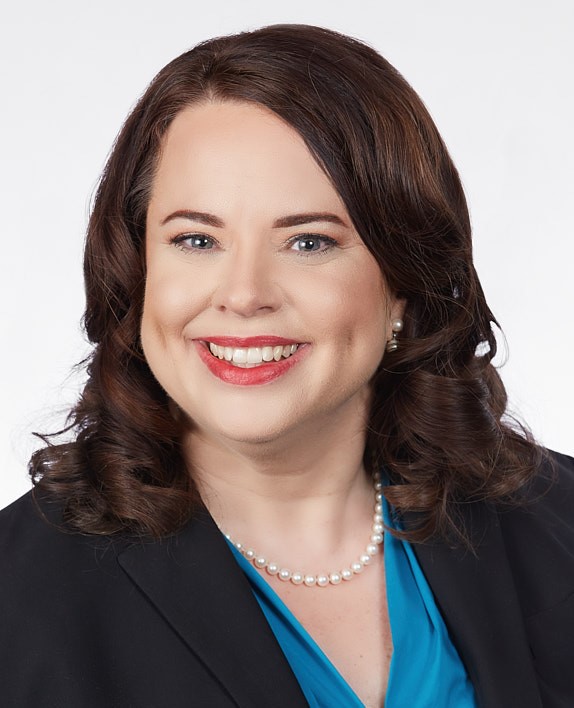 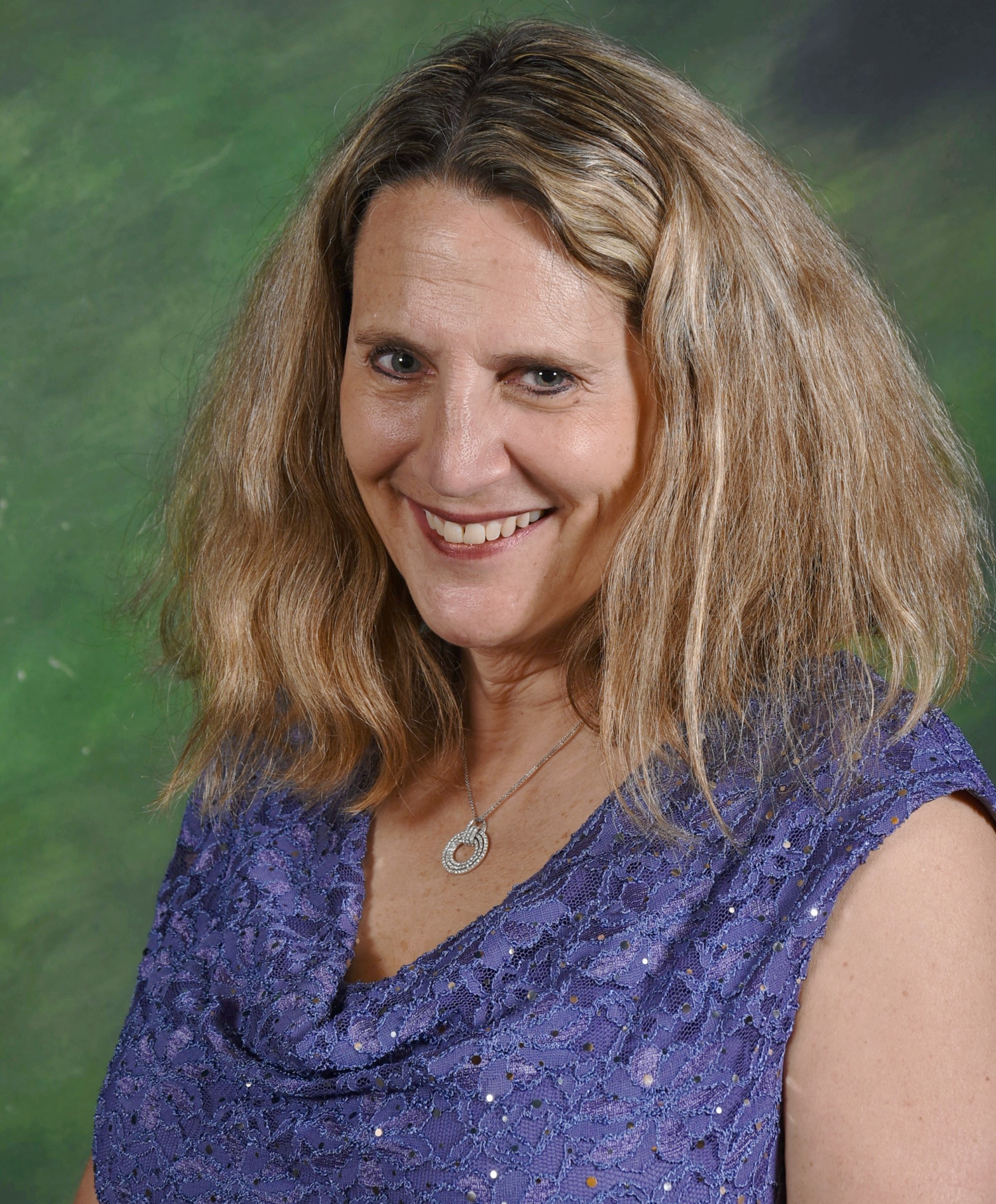 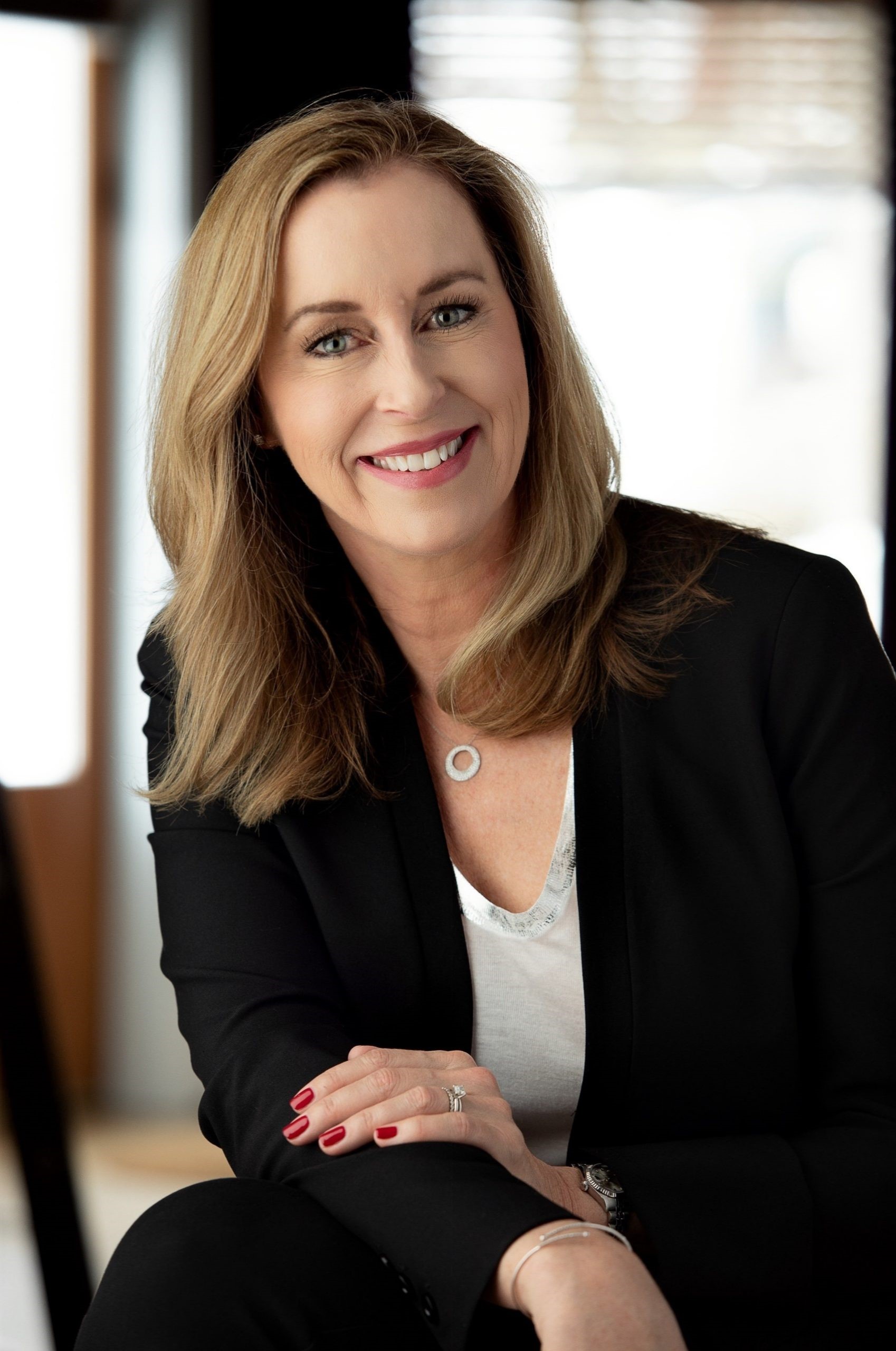 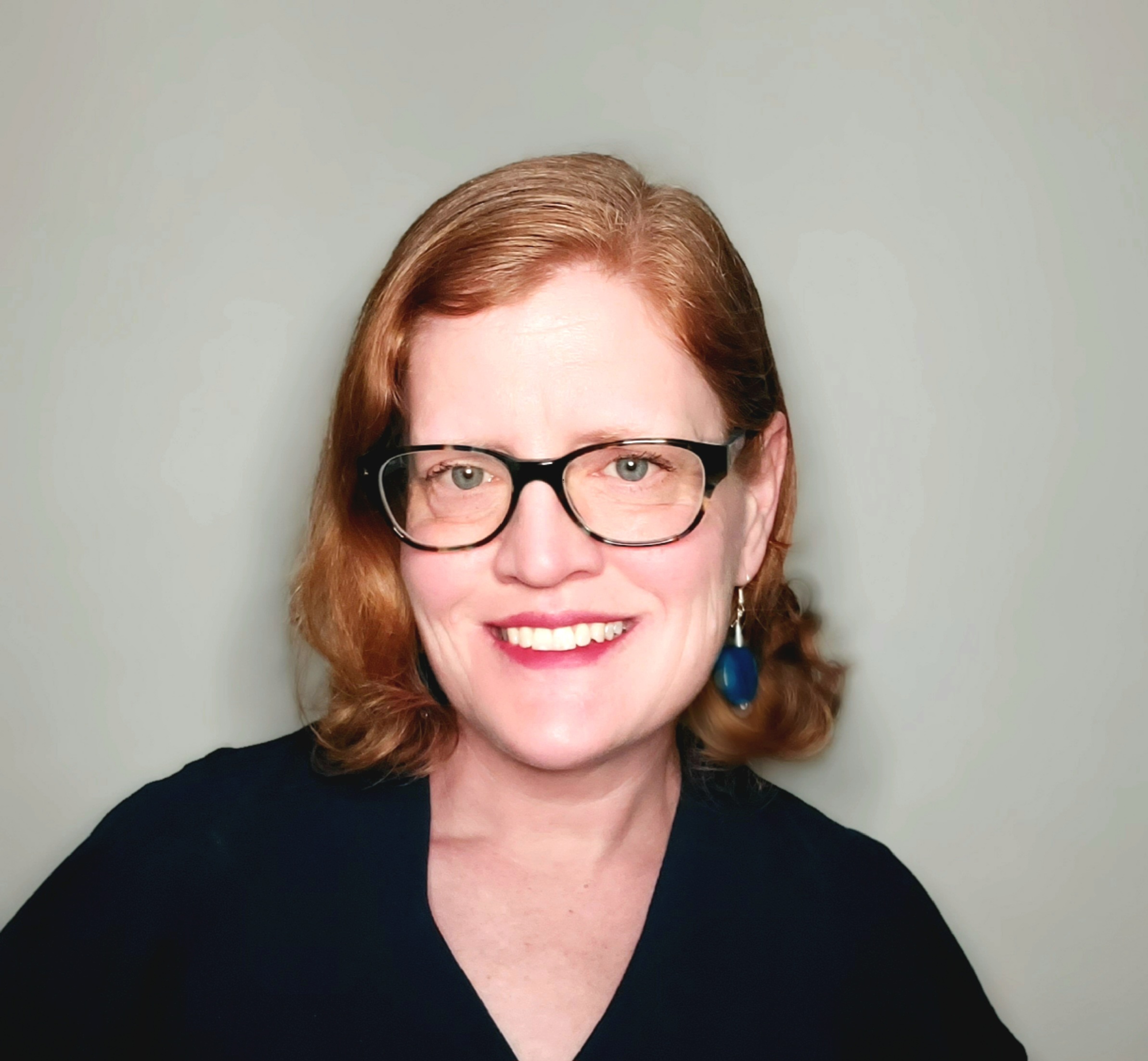 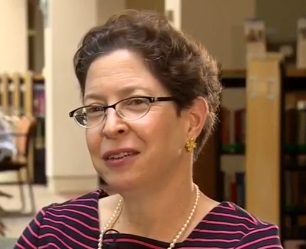 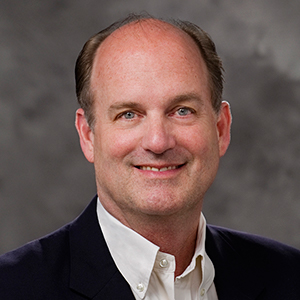 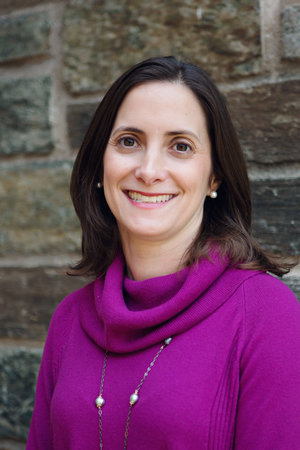 Welcome & Agenda
Who we are…
Amie Perl, MBA, Playbook Leader 
Katie Dzurec, Esq., Regulatory and Policy Engagement Specialist for Regulatory Insurance Advisors, LLC.
Karen Fessel, Dr.PH, Executive Director and Founder, Mental Health and Autism Insurance Project
Tracy Guiou, Ph.D., President and CEO, Catalpa, Health Consultant, Bierman Autism Centers
Kristin Jacobson, MBA, Founder & Executive Director Autism Deserves Equal Coverage Foundation
Garry Carneal, Esq., President & CEO, Schooner Strategies
Christa Stevens, JD, MAT, Director of Government Affairs, Autism Speaks
How to get the Playbook
Download it, it’s free!!!
Have you ever?
Have you submitted an appeal?
Have you ever gone to external review?
Have you ever contacted a regulator?
Used a lawyer?
Requested a peer-to-peer review?
Changed a clinical recommendation because of a peer-to-peer conversation?
“Anything but a yes, is a no.” - Feda Almaliti
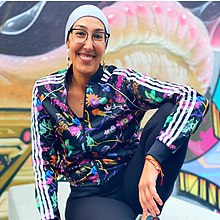 Anything that differs from the request is an Adverse Determination 
Dosage, setting, duration, goals, MUE
By law, Adverse Determinations MUST be provided in writing
The reason must be included
The written determination must be provided within the specified timeline
[Speaker Notes: Emily
Correctly = according to the law
And you should have it within

The answer has to be “yes” or “no”
The answer has to be in writing
The answer cannot be “we will grant your request if you accept fewer/less…”
 the timeline (e.g., 15 days), and without having to ask for it.]
Celebrate!!
Celebrate!!
You just got “not a yes” 
	… now what??
Appeal: How To (Process)
WIN
#5
Watch for violations
Involve “community helpers” as needed
[Speaker Notes: Kristin
Slides 14-24 start at 2:30
Finish this section by  2:50
Section 2 of the playbook explains all of the steps in detail, and then section 3 how a checklist with these.  (Will we hand out a copy of the checklist?)]
See pg. 1
Did you have to fight to get the determination in writing?
Are there specific forms that have to be used?
See pg. 1
Determine type of coverage and applicable law
See pp. 1-2
Appeal timelines may vary.
Applicable law varies.
Step 2: Understand the decision
See pg. 2
If the decision is hard to understand, there’s probably a violation.
NQTL Analysis!!!
NQTL Analysis!!!
NQTL
Step 3: Compile and submit the appeal packet
See pg. 3
The Appeal Letter
[Speaker Notes: If about Medical Necessity, describe history, including delicate balance between behaviors, deficits, and progress.
If denied for failing to meet criteria, go through criteria.  CASP criteria are national standards.
What needs to happen before fading/discharge?]
Flash Panel!
MHPAEA-spotting
BTW: What’s an NQTL?
Do you know?
Do your colleagues know?
What are the most common MHPAEA issues?
Report to Congress 2022:
"Exclusion based on … likelihood of improvement, or functional progress" 
Progress not considered for substantially all med/surg tx
Most state laws include language about "maximizing functioning of individual"
Medical necessity standards are typically based on benefit vs risk
Report to Congress 2023:
Not enough / too much progress
Do not be afraid to flag a MHPAEA concern for further analysis
MHPAEA Disclosure Request
How do I submit my parity disclosure request?
What if I need help with the request or the response?
Clinical evidence & literature
Step 4:
See pg. 3
Flash Panel!
To appeal or not to appeal?
What’s the outcome beyond getting more hours?
Will this help show a trend to regulators?
Will this create overall systemic change?
How motivated is the family?
What are the business considerations?
Do you keep providing services during the appeal?
Can you/your agency afford it?  
What if the adverse benefit determination is upheld?
Is the juice worth the squeeze?
DO NOT change your recommendation based on this decision.
Scenario 1: Fewer hours approved than requested
[Speaker Notes: Who is first?]
Did you get it in writing?
Did you have to fight to get it?
Does it include instructions for next steps?
Peer-to-peer requirements?
Appeal rights and how to do it
How many levels of appeal?
When do you get to go to external review?
What medical necessity criteria were used?
Adverse decision received
Audience Participation, please!
Get Prepared
Where do you get the SPD?
What designation form do you use?
What does the family want to do?
Is there an appeal FORM?
Is it required?
Why is the company not saying yes?
40 hours are not medically necessary for this individual. Our reviewers used InterQual/MCG guidelines and determined that 40 hours are not medically necessary.  As stated in the Member Benefits Booklet, services will only be approved if they meet the medical necessity criteria.
Understand the Decision
InterQual/MCG, this individual
Medical necessity 
Member Benefits Booklet
Please provide the InterQual/MCG criteria used (as referenced in your letter) and how the reviewer applied each element to this case.
The Member Benefits Booklet defines “medically necessary” as … which we followed when making our request. Specifically, we …
Is this individual getting the same treatment as a prior individual who has different needs?
Write
In a letter dated September xxxx (see Ex. G), BCBS notified our offices that the medically necessary prescribed treatment for the client was partially denied, citing that “ABA does not meet the necessary criteria for the following reasons: The provider is requesting approximately xx hours of treatment per week. The requested hours of treatment are not medically indicated given the member’s level of functioning and stated difficulties.” Another letter, dated March xxxx, stated that, “…additional visits are deemed not medically-necessary and thus are excluded from coverage, in accordance with the member’s health benefits plan” (see Ex. O). The provider strongly disagrees with that determination as anything less than the medically-necessary prescribed dosage of treatment will likely jeopardize his ability to gain maximum function. All of the requested hours are medically necessary and appropriate.
Write – use research to support your rationale
These findings are of particular importance when considering the client’s unique and individualized circumstances. Granpeesheh et al.’s (2009) results add strength to the generally accepted rule that early intervention is a critical factor when considering treatment for children with ASD. Given that the client is a young child with ASD, and is, by definition, developmentally delayed, it is the provider’s ethical and professional duty to implement a behavioral intervention that aims to increase his rate of development to be greater than that of his typically developing peers. Sadly, if the gap between his developmental age and chronological age increases, remediation of the core symptoms of ASD will become increasingly unlikely (Howard, Sparkman Cohen, Green, &. Stanislaw, 2005). Granpeesheh et al. (2009) provides further evidence by showing that, per unit of time, behavioral interventions produce more efficient acquisition of skills for younger children with ASD, thus accentuating the critical need for intense (40 hours per week or more) and early (younger than seven years of age) intervention.
Write – address their medical necessity guidelines
BCBS’s adoption and implementation of MCG Guidelines is improper and inappropriate.
Although the denial letter states that a number of sources have been used to determine MCG Guidelines and that “all” policies are available for viewing on the BCBS website, only one source (Volkmar et al., 2014) is found on the website. 
The MCG Guidelines seem to be loosely based on this journal article, but some of the BCBS criteria to determine medical necessity differ from the authors’ clearly stated recommendations. 
BCBS’s use of some of the authors’ recommendations in making a checklist where all of their criteria must be met to determine medical necessity does not indicate that consideration is being made on a “case-by-case basis,” and, thus, violates MHPAEA.
Several items in the MCG requirements have been satisfied although the denial letter states that they are “not met.” Other items have been determined to be “not met,” although BCBS’s rationale is subjective or based on circular reasoning.
Write – address any specific denial reasons
The denial letter states that one criterion that was not met by the providers was [a lack of] “Diagnosis of Autism Spectrum Disorder using one or more validated assessment tools (e.g., DSM-5 severity levels rating, Autism Diagnostic Observation Schedule (ADOS), Autism Diagnostic Interview (ADI-R), Childhood Rating Scale (CARS), Gilliam Autism Rating Scale (GARS) (see Ex O);” careful review of the Volkmar et al. (2014) article lists some of those same assessment tools, some different ones, and clearly states that “The use of such instruments supplements, but does not replace, informed clinical judgment” (see Ex. P). The client’s diagnosis was given by Dr. xxxxxxx Ph.D., Clinical Psychologist at the xxxxxxx Medical Center; the diagnosis was more recently verified by Dr. xxxxxxx (who also wrote a script for xxx hours per week of ABA treatment). Clearly, MCG has taken a suggestion given by the authors and turned it into a required criterion on their own; however, and as noted by Volkmar et al. (2014), the “informed clinical judgment” of two independent medical professionals confirms the client’s diagnosis and should be the determinants of treatment intensity and dosage, along with his treating clinicians at the Provider.
Write – address anything that violates regulations
By determining an inadequate treatment dosage based on quantitative treatment limits (QTL), BCBS has violated MHPAEA and is obligated to overturn its decision. 
Policy Guidelines stating that treatment not exceed 10 hours per week for the majority of patients functions as a quantitative treatment limit not applied to other medical/surgical conditions. 
Policy Guidelines state that additional hours may be considered on a “case-by-case basis.” However, the clinicians treating the client have provided comprehensive and full rationale as to why 40 hours per week is medically-necessary; if the information provided is not sufficient in satisfying the BCBS’s requirements for unique and serious circumstances, the subjectivity and lack of specificity in making those determinations is functioning as a non-quantitative treatment limit (NQTL), also violating the MHPAEA.
Compile
& Submit
What does the letter require from you?
Appeal form?
Designation of provider as authorized representative?
Fax submission to a particular number?  Mail?  Portal?
What evidence did you use to support your decision?
Peer reviewed articles? 
CASP guidelines?
MHPAEA Disclosure Request
Copy of denial letter
Literature review and bibliography, letters of support
Track and follow up!!
Consider contacting the regulator
Was the response timely?
Did you get a yes?
Yes
No
No
Receive & Review the Response
Yes
Were your requests and assertions included in the response?
Submit the next level, providing additional information as appropriate
Is the next level worth it?
What does the letter tell you is next? 2nd level or External?
Yes
No
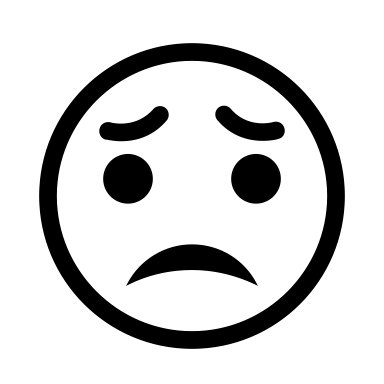 STOP
Scenario 2: Inappropriate service location
[Speaker Notes: Who is first?]
Why is the company not saying yes?
School-based services are educational in nature. The Member Benefit Booklet clearly states that educational services are excluded.
Understand the Decision
“Educational”
Member Benefits Booklet
Exclusion
Scenario 2: service location
Compile & Submit
Arguments to support school-based ABA
Generalization necessary
Goals target core deficits, not academics
Peers needed to achieve social goals
Naturalistic setting, ideal for social facilitation, addressing behaviors, and basic social rules.
Location is necessary to achieve appropriate intensity
Scenario 2: service location
Compile & Submit
Arguments to support school-based ABA
Based on individual needs
Supported in literature – 40 hour programs conducted across multiple settings, including school
Reasonable Accommodation under ADA
Contemplated in IDEA – insurance reimbursement to school districts
Categorical exclusion is MHPAEA concern
Sample letter – school-based denial
Include specifics about why important to this child
#####
HMO Help Center
Re: ##### Expedited IMR request and supplemental information: #####, #####, DOB #####
I have previously filed an IMR with the Department of Managed Health Care regarding #####’s denial of my request for medically necessary behavioral health treatment/ABA in a school setting for my son #####, who has autism. I understand the case it at Maximus for an IMR but on hold because I requested the opportunity to submit more supporting documentation.
I would like to reiterate my request for an expedited IMR. ##### and individuals around him face an imminent health and safety risk if the intensity and location of the treatment is not immediately intensified and modified. The environment where ##### faces the most demands in in his kindergarten setting. The high demands cause more of the symptoms of his autism to be expressed and is where his maladaptive behaviors are the highest.  We have long been concerned that #####s outbursts put himself, the other students and teachers at risk. Since we have filed this IMR our concerns have been validated. Last Friday January 18th, ##### bit one of his classmates. It was during a time when his ABA therapist was NOT in the classroom. In fact she had left one hour prior to the incident. While the bite was not serious and no skin was broken, it is an escalation of behaviors because treatment is not of sufficient intensity to address #####’s symptoms. We cannot risk further intensification of behaviors by waiting for a standard IMR. Further, this is strong evidence that the ABA is NOT addressing academic or educational skills but is addressing the core deficits and maladaptive behaviors due to his autism. We are requesting 35-40 hours of ABA for #####, 20 of which needs to be provided in the kindergarten classroom to address the core symptoms of #####’s autism. The classroom setting places the highest demands on ##### and therefore is the setting where he exhibits the most significant maladaptive
Sample letter – school-based denial (con't)
Please see the attached letter of medical necessity dated 1/16/2013 from #####’s neurologist Dr. ########,  MD, that states the requested ABA is medically necessary, especially in the classroom setting. 
Please also find a letter attached from ##### dated 1/24/13 describing their expertise providing medical necessary ABA in a school setting and their description of how they would approach a child with #####’s deficits. As ##### states: [quotes added]
“Reducing maladaptive behaviors and increasing socially significant behaviors across multiple settings is medically necessary for all individuals with autism to ameliorate the symptoms of autism and optimize outcomes.”
Further: “the vast majority of clinical studies in the medical literature demonstrating the efficacy of intensive ABA, including Ivaar Lovaas’ original study, are based on ABA provided across settings, including the school setting. The school setting is critical for generalization and is often the setting where the most demands are placed on a child, resulting in more maladaptive behaviors. Based on the letter from the school Principal, this is apparently the case for #####.” As his parent I can attest that this is definitely the case for #####. The principal has also stated the same in her letter attached. 
Please refer to the letter from the school Principal dates 12/31/2012 (previously attached and reattached here), clarifying that #####’s deficits are not educational or academic in nature, but rather are medical. The research confirms that the deficits and target areas for the treatment identified on her letter are core deficits of autism.
Include support letters
Quote from them
Sample letter – school-based denial (con't)
Reference clinical guidelines – include quotes
The Clinical Treatment guidelines recently published by the Behavior Analysis Certification Board (Fall, 2012), the only NCAA accredited and only national certifying body of Board Certified Behavior Analysts, conclude that 30-40 hours of ABA is the clinical standard for an individual of #####’s age and goal profile. On page 22[1] of the guidelines, the BACB writes: “If the goal of treatment is to bring the client’s functioning to levels typical for that chrono­logical age or maximize independence in multiple areas (e.g., cognitive, social, adaptive)… 
Comprehensive ABA requires intensive treatment, defined as 26-40 hours per week of direct treatment with adjustments based on individual client needs and response to treatment. 
Treatment hours are most commonly in the range of 26-30 hours per week for children under 3 years of age and 30-40 hours per week for children over 3 years of age. 
Treatment hours do not include time spent with other professionals or family members specifically trained to extend and amplify the benefits of treatment.” 
In addition to #######’s treatment recommendation being only half the standard of care, the December 2013 progress from ##### does not show significant progress with only 15 hours of treatment. Only goal areas of manding and eye contact have meaningful progress and there is no progress noted on reducing maladaptive behaviors.  (See ##### Progress Report 12/21/12
[1] Behavior Analyst Certification Board; Guidelines: Health Plan Coverage of Applied Behavior Analysis Treatment for Autism Spectrum Disorder; 2012 1-44.
Reference inadequate gains of current tx if applicable
Use citations
Sample letter – school-based denial (con't)
Reference literature supporting efficacy of 40 hr program over time
For a child of #####’s age, medical literature supports an intensive program behavior intervention. The most effective intensity of treatment is 40 hours per week for 2-4 years. (Sallows and Gauptner 2005[1], American Academy of Pediatrics[2], CHDR paper. The CHDR white paper shows evidence for 30 and 40 hour per week EIBI programs is fair to good and for 20 hour per week is only fair. At only 5 years old, ##### is still in the optimal age window where his treatment outcomes can be optimized with intensive treatment. While individuals with autism certainly benefit from ABA if delivered when they are older, the ABA is more effective the younger the child. Therefore delivering anything other than the standard of care 40 hours per week of ABA therapy would likely be harmful to ##### by reducing his outcomes and potential for maximizing functioning. SB 946 requires BHT that “improves functioning to the maximum extent practicable,” which certainly is the standard of care 40 hours per week. Further, it is important that #####’s maladaptive behaviors in school be resolved in his first year of formal education before the behaviors are ingrained and more difficult to reverse and before he gets behind academically because the behaviors interfere with his ability to access the curriculum. The behaviors need to be addressed now when they are only medically necessary, before they cause educational problems.
Literature also supports that individuals with autism have difficulty generalizing skills across settings. Therefore it is important that ##### receive the intensive ABA treatment across settings to ensure generalization. The intensity should be proportional to the intensity of his maladaptive behaviors – highest at preschool, next in day care, and least at home. Therefore our request is 40 hours per week comprised of 20 hours in Kindergarten, 15 hours in day care and 5 hours at home. 
[1] Sallows & Gauptner; Intensive Behavioral Services for Children With Autism: Four Year Outcomes and Predictors, American Journal of Mental Retardation, Vol. 110, No. 6, November, 2007, 417-438.
[2] Scott M. Myers, Chris Plauche Johnson and the Council on Children with Disabilities, “Management of Children with Autism Spectrum Disorders”, Pediatrics published online October 29, 2007; DOI: 10.1542/peds.2007-2362
Reference literature supporting difficulty generalizing
Sample letter – school-based denial (con't)
Reference literature full of ABA in school settings, may be impossible to provide sufficient intensity without school site
In all of the clinical literature, the studies showing the efficacy of 40 hours per week of ABA, the ABA is delivered across settings, including in the school setting. It is not possible to deliver 40 hours of ABA to school aged children without delivering a significant number of hours in a school setting. The 40 hour intensity is medically necessary, and a significant portion of that time being delivered on a school site is a necessary part of providing the standard of care and achieving optimal outcomes.
Eikeseth 2007[1] specifically compares the efficacy of behavioral (Lovaas based ABA) to an eclectic approach for individuals commencing treatment between ages 4 and 7, #####’s age. Both behavioral and eclectic treatment took place in public kindergartens and elementary schools for typically developing children (#####’s school setting). The treatment took place during all the kindergarten hours, with in individual sessions or therapy in the mainstreamed classroom. After 1 year the behavioral/ABA group showed statistically significant improvement compared to the eclectic approach  in IQ, all dimensions of Vineland adaptive scales including communication, socialization, daily living, maladaptive behaviors and composite, and two sections of the Achenbach behavioral checklist, social and aggressive. The differences between the groups increase over time. The 8 hour per week ABA in school offered by ##### is akin to the eclectic approach in this study and the requested full-time 20 hours per weekABA in the school setting is akin to the behavioral group in the study. The study results clearly demonstrate that the requested behavioral approach is much more efficacious than the eclectic approach ##### if offering. 
Further, the vast majority of goals developed by ##### are social in nature and therefore need to be addressed in a social setting. For ##### this is first Kindergarten, then day care, then home.
[1] Eikeseth et al. Outcome for Children With Autism Who Began Intensive Behavioral Treatment Between Ages 4 and 7 A Comparison Controlled Study; Bebavior Modification Vol 31, No 3,  May 3007, 264-278.
Referenceefficacy greater with intensive vs eclectic
Sample letter – school-based denial (con't)
Include any other violations by health plan on case, e.g., no denial letter or other damaging statements, e.g., we have no school-based programs
…..
Further violations by #####
###### has never issued a denial of services even though they have not provided the services that were requested in the location they were requested. Any expression of dissatisfaction is to be handled as a grievance. Any modification of a request is to be handled as a denial. ##### has never sent a denial refusing to provide the ABA in the school setting as requested.
####### cannot and has not provide the hours approved/recommended: #####’s network therapists recommended 20 hours per week of ABA. However due to scheduling availability they have been unable to provide all the hours that have been approved. Further only 8 hours are provided in the classroom, and as documented above and in previous letters, his behaviors are escalating due to insufficient treatment intensity. Given ##### cannot even provide their recommended 20 hours, there is no way they will have capacity to provide the medically necessary 35-40, and they do not have school based expertise where 20+ hours needs to be delivered for maximum efficacy.. 
##### states it does not have a school based support program – and that ##### has already made an partial exception in #####’s case. We are concerned that while his therapist who is providing the medically necessary ABA has classroom experience, ##### states it does not have such a program. Therefore ##### and the Supervisors do not have competence in ABA based in school settings and the supervisor who is running the program does not have that experience. We would like a provider that is trained and experienced in providing medically necessary ABA in school setting.
Sample letter – school-based denial (con't)
Reference relevant state and federal statutes with quotes and citations
Relevant Statutes:
California law (H&S Code1374.72/Insurance Code 101445) requires health plans provide medically necessary treatment for autism. Medical literature supports behavioral health treatment as medically necessary and the standard of care for treating autism. The letters from Dr. ##### and #####, establish that the requested treatment is medically necessary for #####. The mental health parity law (CA H&S Code 1374.72/Insurance Code 101445)  states “Every health care service plan contract…  shall provide coverage for the diagnosis and medically necessary treatment of severe mental illnesses of a person of any age, . . . “severe mental illnesses’’ shall include:  . . . Pervasive developmental disorder [PDD] or autism. . .” The new autism insurance law, H&S Code 1374.73/Insurance Code 101445.1, further confirms behavior health treatment, including applied behavior analysis, must be covered for PDD or autism. 
ALL the requirements of the new autism insurance law have been met – a diagnosis of autism, a prescription from a physician, supervision by a qualified autism service provider, being part of a treatment plan with time-limited, objective measures. There is no exclusion for any type of medically necessary treatment. The prescribed treatment under dispute is designed to ameliorate the core symptoms of my child’s autism. The standard under the law is to maximize the functioning of my child to the maximum extent practicable. 
The California Legislature (W&I Code 14059.5) has defined “medically necessary” as all care which is “reasonable and necessary to protect life, to prevent significant illness or significant disability, or to alleviate severe pain.”  Decades of peer-reviewed literature demonstrates ABA as medically necessary and clinically effective for PDD or autism.
Sample letter – school-based denial (con't)
Consider adding justification for expedited review
California statute and regulations clearly states that a health plan/insurer much notify an enrollee/insured in writing of any delay, denial of modification of a treatment request in a timely manner and provide information about the appeals process. H&S Code 1386 (a) (5)/Insurance Code 10123.135 (h) (3). Further, any disputed healthcare service that has been denied, delayed or modified, in whole or part due to medical necessity is subject to an independent medical review through the regulatory department H&S Code1474.30 (d) / Insurance Code  10159 (k), The IMR shall be expedited if there is an imminent and serious health threat. H&S Code 1374.31/Insurance Code 10169.1.  
 According to all related medical reports, including The American Academy of Pediatrics, it is critical to begin autism intervention services immediately.[1]  Any delay in services is inappropriate care and can be detrimental for the child. The Department of Managed Health Care’s justification for the emergency regulations for H&S 1374.73 published by the Department of Managed Health Care in September, 2012, clearly document the severe and immediate health threat caused by the denial, delay or modification of ABA for individuals with PDD or autism. An imminent and serious health threat under the Insurance Code Section 10123.135 (h) (2) includes circumstances where denial modification or delay of treatment “could jeopardize the insured's ability to regain maximum function,” which is clearly the case here. Further Justice is aggressive to others and puts them in imminent danger if his treatment is denied.
[1] (Meyers et. al., 2007)
Sample letter – school-based denial (con't)
Attach letters, assessments, and clinical articles as appropriate
Attachments:
Medical necessity letter from #####  dated 1/16/2013
Medical necessity letter from ##### dated 1/24/2013
Letter from Kindergarten Principal dated _December 31st 2012
##### Assessment dated 11/26/12 and progress report dated 12/21/12
Select clinical articles supporting efficacy of intensive ABA over multiple years (Behavior Analyst Certification Board Clinical Guidelines 2012), Eikeseth et al 2007; CHDR White Paper 2008; Meyers et al 2007; Sallows and Gauptner 2005)
Write
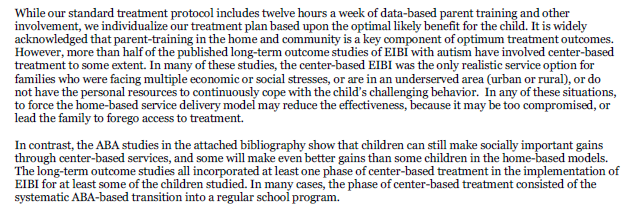 What ifs…
Flash Panel!
What if the company does not allow group authorizations?
This impacts our ability to provide consistent treatment when people are out 
What if the regulators don’t help?
What if the company doesn’t respond?
If plan does not respond to the issues you raised, in second appeal or external appeal, mention that (you are entitled to a full and fair review). 
The company’s denial process makes it impossible to bill secondary?
Make some noise!
Take it back…
Random Resources that might be helpful
Kennedy Forum: https://www.thekennedyforum.org/ 
Department of Labor
EBSA MHPAEA page: https://www.dol.gov/agencies/ebsa/laws-and-regulations/laws/mental-health-and-substance-use-disorder-parity
DOL Regional Offices: https://www.dol.gov/agencies/eta/regions
HHS/CMS/CCIIO
https://www.cms.gov/marketplace/private-health-insurance/mental-health-parity-addiction-equity
States: https://www.regquest.com/
National Association of Insurance Commissioners: https://content.naic.org/
Autism Speaks: https://www.autismspeaks.org/advocacy-news/importance-generally-accepted-standards-care?fbclid=IwAR2cetKLnwli1ovfsFBGZwJ5EmXbtsLiDVi30XJYEz55JEMfTnz_1cH_f-E